STABLO
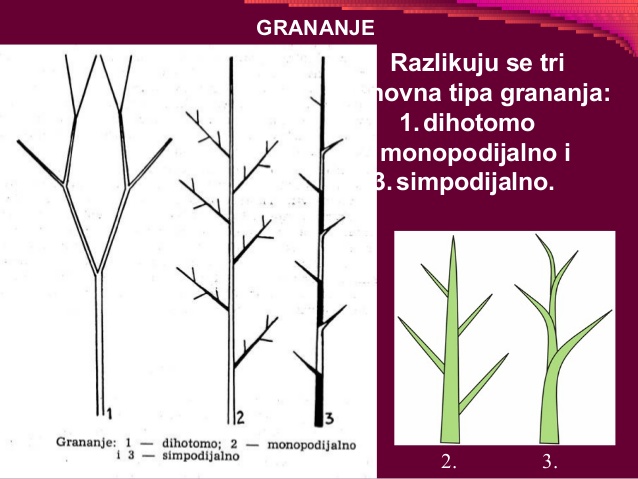 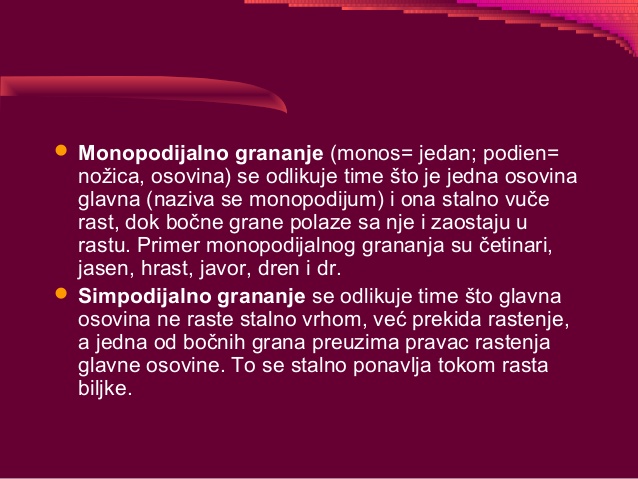 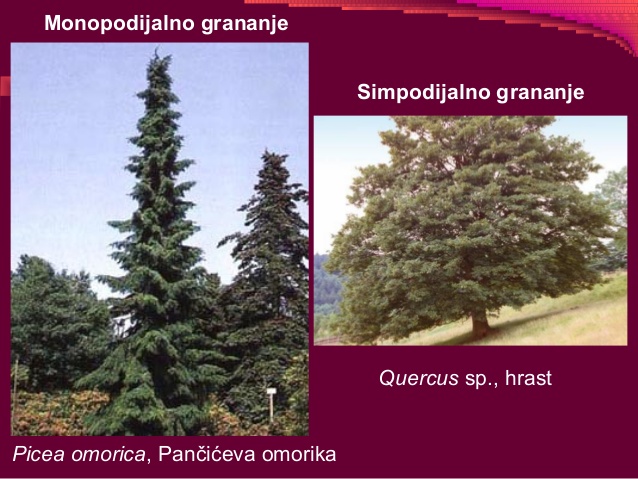 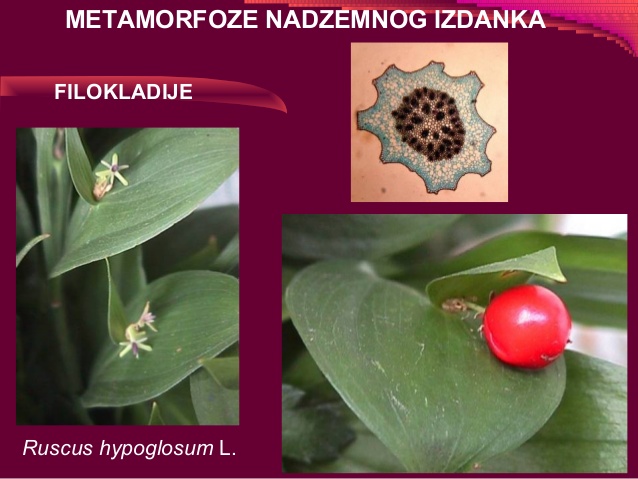 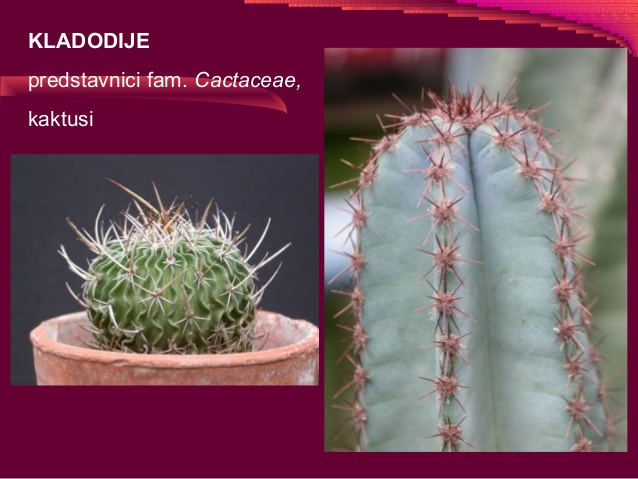 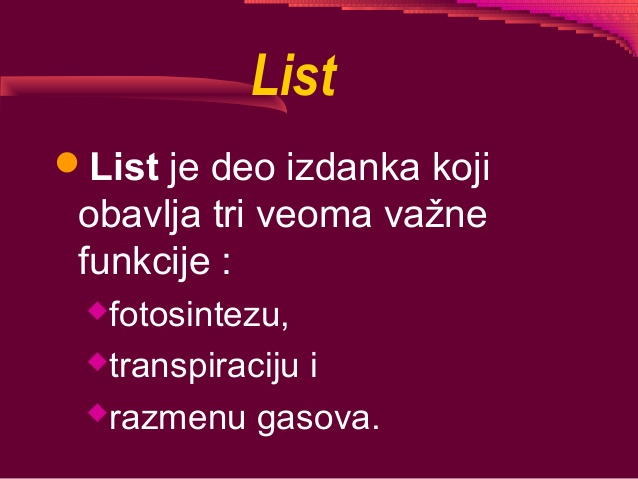 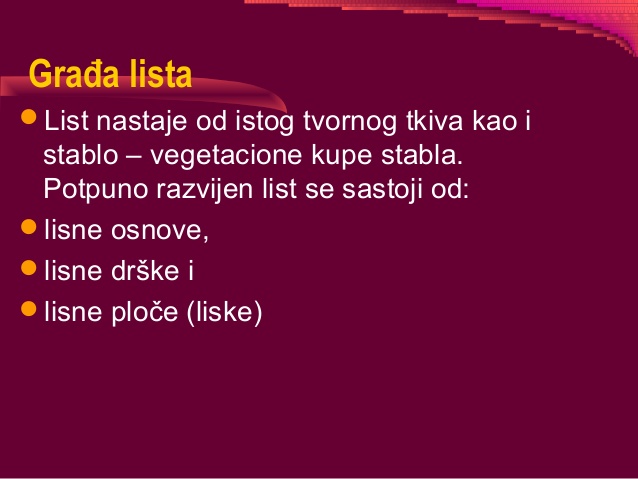 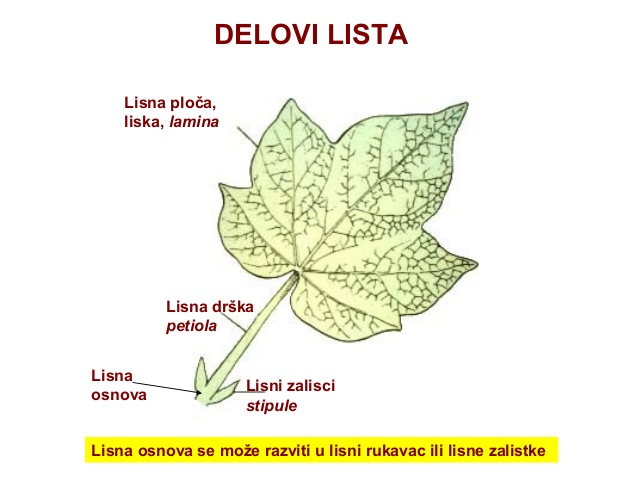 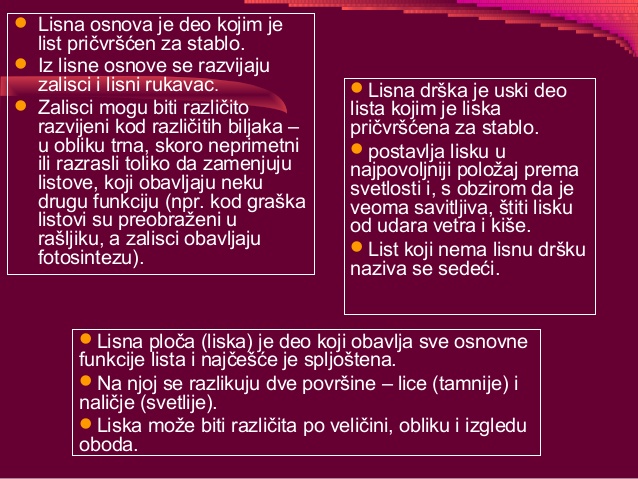 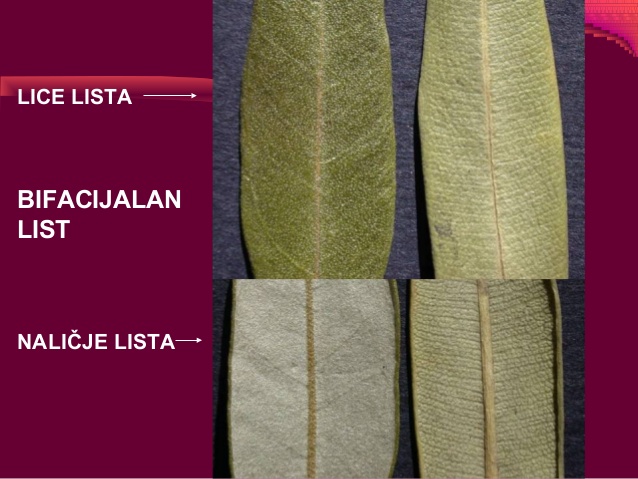 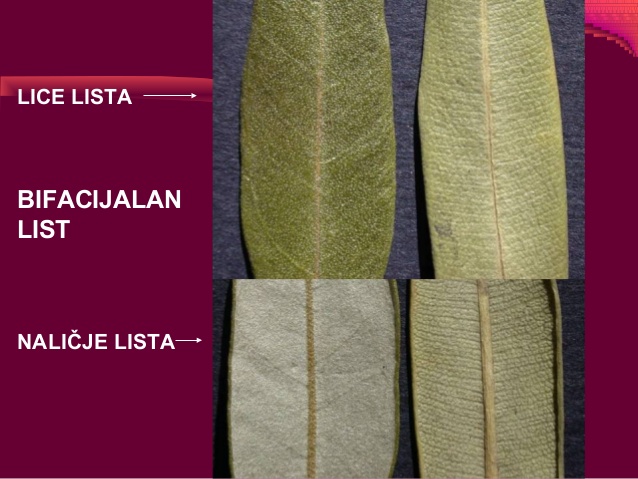 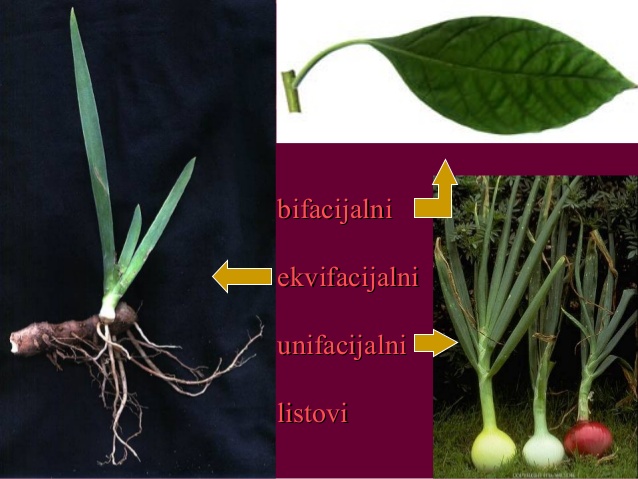 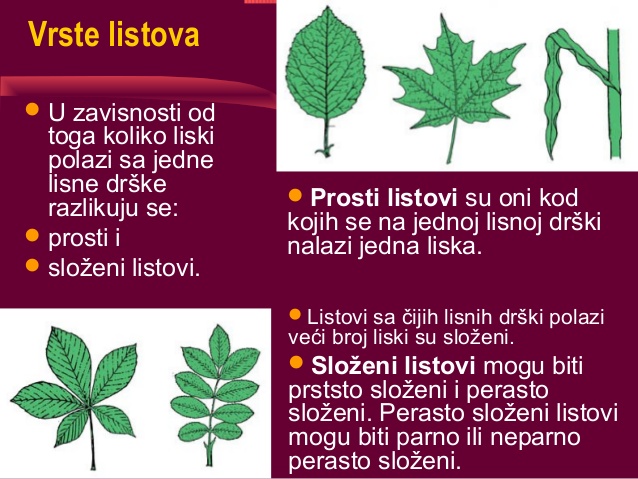 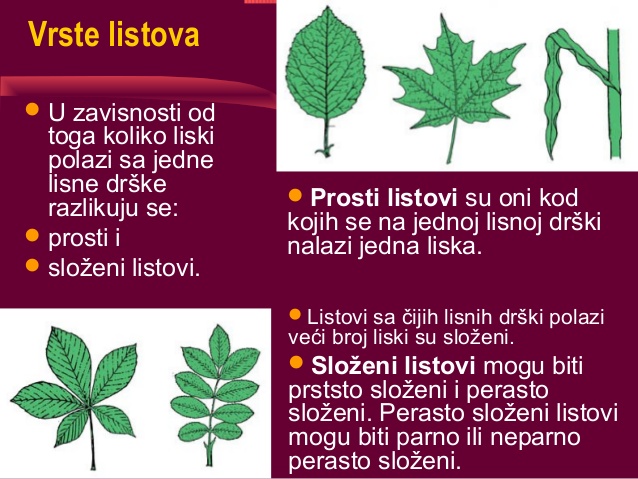 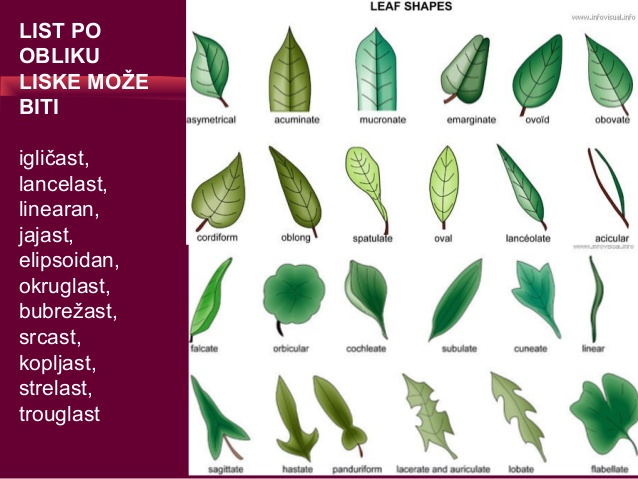 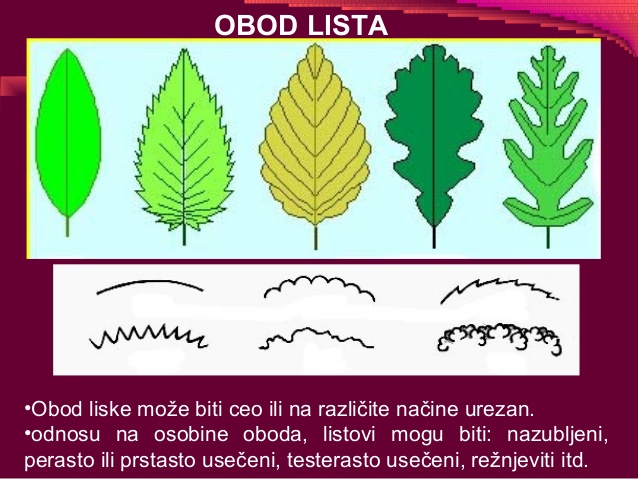 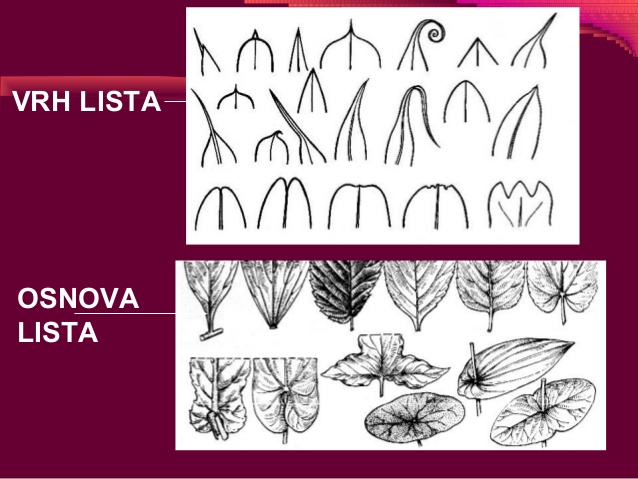 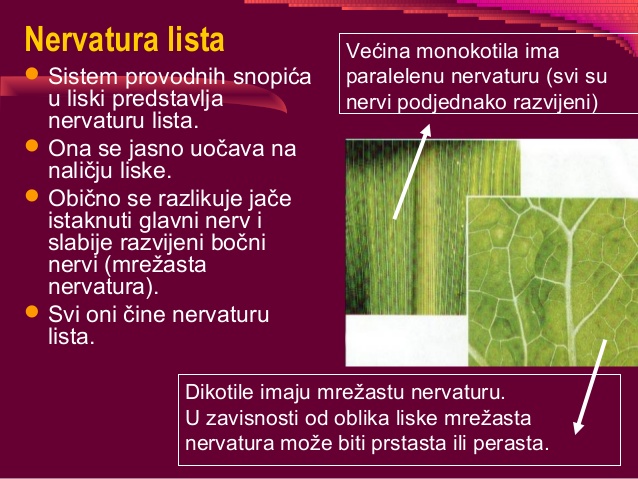 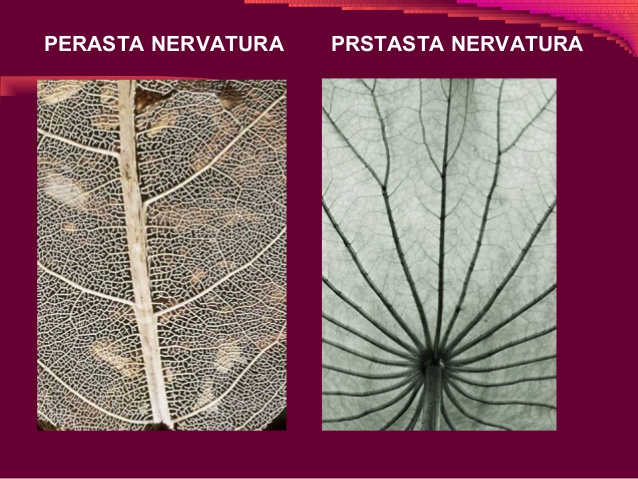 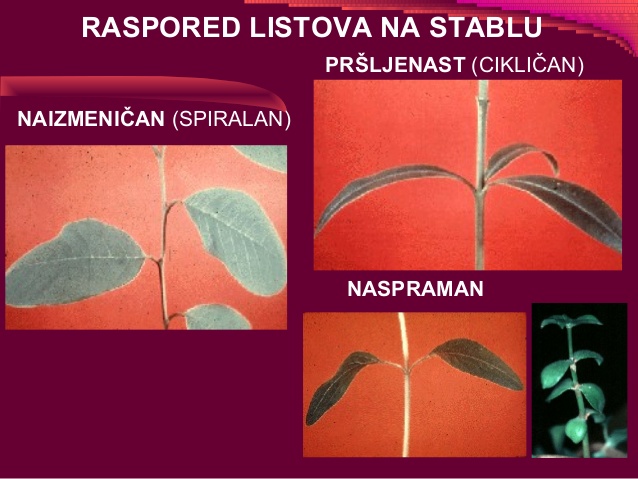 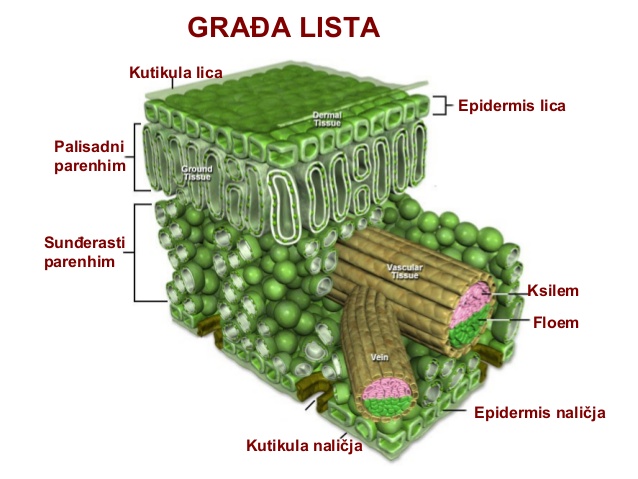